Bayesian Analysis of Spatio-Temporal Dynamic Panel Models with Fixed and Random Effects


Mohammadzadeh, M. and Karami, H.

Tarbiat Modares University, Tehran, Iran
Rasouli, H. 
Trauma Research Center, Baqiyatallah University of Medical Sciences, Tehran Iran.



Bayes2014
11-13 June 2014 University College London, UK
Outline
1- Problem
2- Panel Regression Model
3- Dynamic Panel Model
4- Spatial Dynamic Panel Model
5- Bayesian Estimation of the Models
6- Application on Real Data
7- Conclusion
Problem
Observations correlated depending on their locations, are called spatial data.

Spatial data obtained in successive periods is called spatio-temporal data.

If they are independent over time, is called spatial panel data.

Due to the spatial or spatio-temporal correlation of data, it is necessary to determine their correlation structure and apply it in data analysis.
Problem
This requires determining the spatial or spatio-temporal covariance function, which is usually unknown and must be estimated.

A key issue in panel data modeling is variability among the experimental units. 

Because of the heterogeneity between spatial locations each location may have different effects on data.

These effects can be either fixed or random.
Problem
In this talk a panel regression model is investigated. 

Then it is developed to dynamic and spatial dynamic panel regression models. 

Also, we show how the spatial fixed and random effects can be considered in these models.

The spatial and temporal correlation of data can be included simultaneously  in spatial dynamic panel models.
Problem
Then the  Bayesian estimation of the models parameters are presented.


Application of the proposed models for analysis of economic factors affecting on crime data in Tehran city is shown.


Finally, the performances of the models are evaluated.
Background
Baltagi (2001) and Elhorst (2003) specified the spatial panel models and  estimated their parameters.


Elhorst  (2003) has provided a review of  issues arising in the estimation of panel models commonly used  in applied researches including spatial error or spatially lagged dependent variables.


Anselin et al. (2008) introduced different types of spatial panel models.
Debarsy and Ertur (2010) have provided a Bayesian estimation for dynamic panel models.


Debarsy et al. (2012) interpreted the dynamic space-time panel data.


Yang and Su (2012) have estimated the parameters of dynamic panel models with  spatial  errors.
Panel Regression Model (PRM)
Panel Regression Model (Matrix Form)
If we set
Then the matrix form of PRM is given by
Dynamic Panel Regression Model (DPRM)
Spatial Dynamic Panel Regression Model (SDPRM)
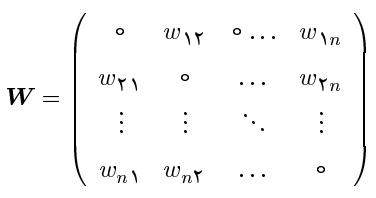 Bayesian Estimation of  DPRM:
Prior distributions:
The posterior distribution is given by
But this distribution has not close form.
To use Gibbs sampling the full conditionals are needed:
Now we consider two cases for fixed and random effects.
a)  Fixed Effects: 

Suppose effects of all units are fixed at different times and
b) Random Effects
Suppose random effects of all units are fixed at different times
Prior distributions for hyper parameters:
Bayesian Estimation of  SDPRM:
The conditional likelihood function at time t is:
Bayesian Estimation of  SDPRM:
Prior distributions:
The posterior distribution is given by
But this distribution has not close form.
To use Gibbs sampling the full conditionals are needed:
a)  Fixed Effects: 

Suppose effects of all units are fixed at different times and
b) Random Effects
Suppose random effects of all units are fixed at different times
Prior distributions for hyper parameters:
Modeling of Crime Data
Dependent variable is murder rate (per 100,000 people) in 30 cities of Iran in years 2000 -2010.

Independent variables are indexes of unemployment, industrialization and income  inequality. 

Accuracy of the models are compared by BIC criteria.
Normality of the data
P-P plot
Histogram
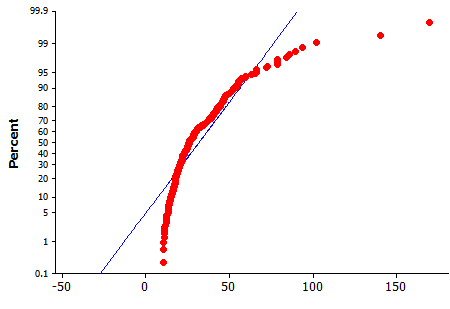 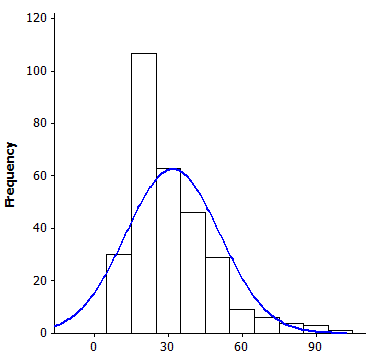 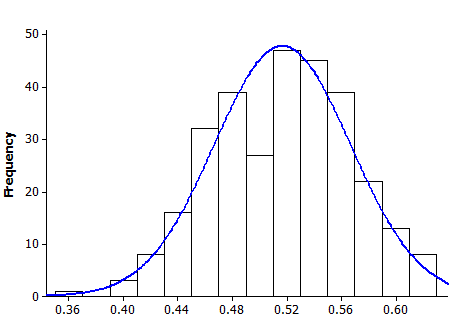 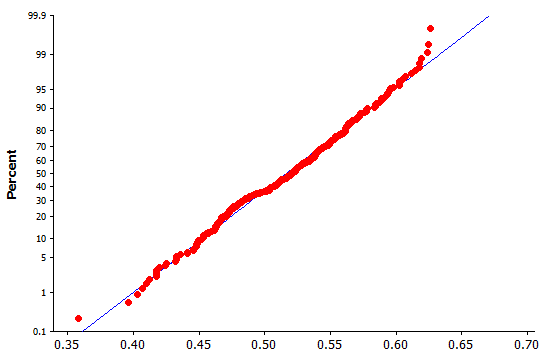 The p_value=0.13 for Shapiro-Wilk test shows normality of transformed
The Estimates of the models parameters and BIC
Based on BIC criteria the spatial dynamic fixed effect regression model is better than the other models
Conclusion

 The variability between experimental units can be considered by dynamic panel regression models.
Spatial and spatio-temporal correlation of data can be considered by using spatial dynamic panel regression models.
For analysis of crime data in Tehran city, a spatial dynamic panel regression model with fixed effect is more accurate than the other models.
By using spatial dynamic panel regression model we are able to consider the spatio-temporal correlation of data without providing covariance function.
REFERENCES
Anselin, L.,  Le Gallo, J. and  Jayet, H. (2008), Spatial Panel Econometrics, in The
Econometrics of Panel Data: Fundamentals and Recent Developments in Theory and Practice, Berlin, Springer. Group New York.
 
Mohammadzadeh, M. and Rasouli, H. R. (2013), Bayesian Analysis of Spatial Dynamic Panel Regression Models, GeoMed 2013, Sheffield, UK.

Sun, D., Robert, K., Tsutakawa, L., Paul L. S. (1999), Posterior Distribution of
Hierarchical Models Using Car(1) Distributions, Biometrika, 86, 341-350.

Yang, Z. and Su, L. (2012), QML Estimation of Dynamic Panel Data Models with  Spatial  Errors,  18th Reserarch International Panel Data Conference.

Baltagi, B. H. (2001), Econometric Analysis of Panel Data,  Chichester,  Wiley.

Debarsy, N. Ertur, C., Lesage, J., (2012), Interpreting Dynamic Space-Time Panel Data
Models, Journal of Statistical Methodology, 9, 158-171.

Elhorst,  J. P.  (2003), Specification and  Estimation of  Spatial Panel Data
Models.  International Regional Science Review, 26, 244-268.
Thank you for your attention